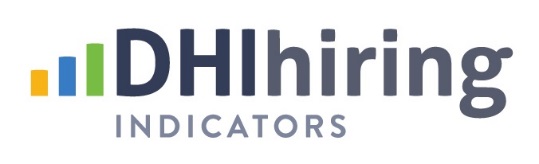 Employers in Health Services Struggle to Fill Open Job Positions
The Sector’s Mean Vacancy Duration 
Rises to 51 Working Days in Early 2017
Dr. Steven J. Davis 
University of Chicago Booth School of Business 
April 11, 2017
http://DHIhiringindicators.com/
Selected Statistical Products,
DHI Hiring Indicators Report 

Slides 2-13 below show charts and tables produced using data from the Job Openings and Labor Turnover Survey, and following the analytical framework and measurement methods in Davis, Faberman and Haltiwanger (2012, 2013). 
 Steven J. Davis
faculty.chicagobooth.edu/steven.davis/
April 2017
2
Decennial
Census
Hiring
3
4
5
Three-Month Moving Averages
6
7
8
Three-Month Moving Averages
9
10
11
Focus on Professional & Business Services
12
References
Davis, Steven J. and Brenda Samaniego de la Parra (2017), “Application Flows,” working paper, University of Chicago
Davis, Steven J., R. Jason Faberman and John Haltiwanger (2012), “Recruiting Intensity during and after the Great Recession: National and Industry Evidence,” American Economic Review, Papers & Proceedings, 102, no. 3 (May), 584-588.
Davis, Steven J., R. Jason Faberman and John Haltiwanger (2013), “The Establishment-Level Behavior of Vacancies and Hiring,” Quarterly Journal of Economics, 128, no. 2 (May), 581-622.
Hornstein, Andreas, Marianna Kudlyak and Fabian Lange, 2014, “Measuring Resource Utilization in the Labor Market,” Economic Quarterly, Federal Reserve Bank of Richmond, 1Q 2014.
14